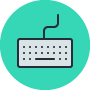 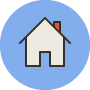 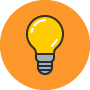 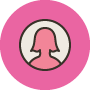 工作总结
商务报告
商务展示
工作计划
SAMPLE TEXT HERE  #01
SAMPLE TEXT HERE  #03
We do our best to make your presentation perfect! We do our best to make your presentation perfect!
We do our best to make your presentation perfect! We do our best to make your presentation perfect!
SAMPLE TEXT HERE  #04
SAMPLE TEXT HERE  #02
We do our best to make your presentation perfect! We do our best to make your presentation perfect!
We do our best to make your presentation perfect! We do our best to make your presentation perfect!
SAMPLE TEXT HERE  #01
We do our best to make your presentation perfect! We do our best to make your presentation perfect! We do our best to make your presentation perfect! We do our best to make your presentation perfect! We do our best to make your presentation perfect! We do our best to make your presentation perfect! We do our best to make your presentation perfect! We do our best to make your presentation perfect!
ADD YOUR TITLE HERE
您的内容打在这里，或者通过复制您的文本后，在此框中选择粘贴，并选择只保留文字。
您的内容打在这里，或者通过复制您的文本后，在此框中选择粘贴，并选择只保留文字。
您的内容打在这里，或者通过复制您的文本后，在此框中选择粘贴，并选择只保留文字。
ADD YOUR TITLE HERE
这里输入您的文这里输入您的文字
这里输入您的文这里输入您的文字
这里输入您的文这里输入您的文字
这里输入您的文这里输入您的文字
这里输入您的文这里输入您的文字
ADD YOUR TITLE HERE
We do our best to make your presentation perfect!
We do our best to make your presentation perfect!
01
03
05
02
04
Manage
BUSINESS
World
We do our best to make your presentation perfect!
We do our best to make your presentation perfect!
We do our best to make your presentation perfect!
ADD YOUR TITLE HERE
# 01
# 02
Professional
We do our best to make your presentation perfect!
We do our best to make your presentation perfect!
# 03
# 04
Efficient
We do our best to make your presentation perfect!
We do our best to make your presentation perfect!
SAMPLE TEXT HERE  #02
We do our best to make your presentation perfect! We do our best to make your presentation perfect! We do our best to make your presentation perfect! We do our best to make your presentation perfect! We do our best to make your presentation perfect! We do our best to make your presentation perfect! We do our best to make your presentation perfect! We do our best to make your presentation perfect!
ADD YOUR TITLE HERE
您的内容打在这里，或者通过复制您的文本后，在此框中选择粘贴，并选择只保留文字。
您的内容打在这里，或者通过复制您的文本后，在此框中选择粘贴，并选择只保留文字。
您的内容打在这里，或者通过复制您的文本后，在此框中选择粘贴，并选择只保留文字。
ADD YOUR TITLE HERE
您的内容打在这里，或者通过复制您的文本后，在此框中选择粘贴，并选择只保留文字。您的内容打在这里，或者通过复制您的文本后，在此框中选择粘贴，并选择只保留文字。
01
02
03
04
添加文本
添加文本
添加文本
添加文本
ADD YOUR TITLE HERE
Sample
Text here
Sample
Text here
D
C
B
A
E
We do our best to make your presentation perfect!
We do our best to make your presentation perfect!
We do our best to make your presentation perfect!
We do our best to make your presentation perfect!
We do our best to make your presentation perfect!
Sample
Text here
Sample
Text here
Sample
Text here
ADD YOUR TITLE HERE
IDEA
BUSINESS
We do our best to make your presentation perfect!
We do our best to make your presentation perfect!
SAMPLE TEXT HERE  #03
We do our best to make your presentation perfect! We do our best to make your presentation perfect! We do our best to make your presentation perfect! We do our best to make your presentation perfect! We do our best to make your presentation perfect! We do our best to make your presentation perfect! We do our best to make your presentation perfect! We do our best to make your presentation perfect!
ADD YOUR TITLE HERE
请在此添加文本
请在此添加文本
请在此添加文本
请在此添加文本
请在此添加文本
请在此添加文本
请在此添加文本
ADD YOUR TITLE HERE
这里输入您的文这里输入您的文字
这里输入您的文这里输入您的文字
这里输入您的文这里输入您的文字
ADD YOUR TITLE HERE
INFOGRAPHICS
INFOGRAPHICS
INFOGRAPHICS
INFOGRAPHICS
Sample text
Sample text
Sample text
Sample text
We do our best to make your presentation perfect!
We do our best to make your presentation perfect!
We do our best to make your presentation perfect!
We do our best to make your presentation perfect!
01
02
03
04
ADD YOUR TITLE HERE
Supporters say that the ease of use of presentation software can save a lot of time for people who otherwise would have used other types of visual aid—hand-drawn or mechanically typeset slides, blackboards or whiteboards, or overhead projections.
Infographic
Data visualization
We do our best to make your presentation perfect!
Easy to edict
Supporters say that the ease of use of presentation software can save a lot of time for people who otherwise would have used other types of visual aid—hand-drawn or mechanically typeset slides, blackboards or whiteboards, or overhead projections.
SAMPLE TEXT HERE  #04
We do our best to make your presentation perfect! We do our best to make your presentation perfect! We do our best to make your presentation perfect! We do our best to make your presentation perfect! We do our best to make your presentation perfect! We do our best to make your presentation perfect! We do our best to make your presentation perfect! We do our best to make your presentation perfect!
ADD YOUR TITLE HERE
您的内容打在这里，或通过复制您的文本后在此框中选择粘贴并选择只保留文字您的内容打在这里您的内容打在这里
3月
5月
1月
投放：819万
付款：808万
投放：130万
付款：116万
投放：513万
付款： 513万
6月
2月
4月
投放：124万
付款：70万
投放：97万
付款：97万
投放：450万
付款： 429万
ADD YOUR TITLE HERE
BUSINESS
We do our best to make your presentation perfect!
ADD YOUR TITLE HERE
创意图表增色您的汇报
您的内容打在这里，或者通过复制您的文本后，在此框中选择粘贴，并选择只保留文字单击此处添加文字小标题
ADD YOUR TITLE HERE
World
Manage
We do our best to make your presentation perfect!
We do our best to make your presentation perfect!
Entertainment
BUSINESS
We do our best to make your presentation perfect!
We do our best to make your presentation perfect!
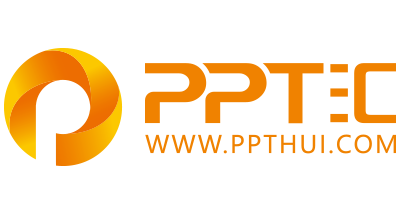 上万精品PPT模板全部免费下载
PPT汇    www.ppthui.com
PPT模板下载：www.ppthui.com/muban/            行业PPT模板：www.ppthui.com/hangye/
工作PPT模板：www.ppthui.com/gongzuo/         节日PPT模板：www.ppthui.com/jieri/
PPT背景图片： www.ppthui.com/beijing/            PPT课件模板：www.ppthui.com/kejian/
[Speaker Notes: 模板来自于 https://www.ppthui.com    【PPT汇】]
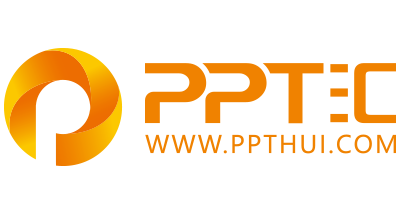 10000+套精品PPT模板全部免费下载
www.ppthui.com
PPT汇

PPT模板下载：www.ppthui.com/muban/            行业PPT模板：www.ppthui.com/hangye/
工作PPT模板：www.ppthui.com/gongzuo/         节日PPT模板：www.ppthui.com/jieri/
党政军事PPT：www.ppthui.com/dangzheng/     教育说课课件：www.ppthui.com/jiaoyu/
PPT模板：简洁模板丨商务模板丨自然风景丨时尚模板丨古典模板丨浪漫爱情丨卡通动漫丨艺术设计丨主题班会丨背景图片

行业PPT：党政军事丨科技模板丨工业机械丨医学医疗丨旅游旅行丨金融理财丨餐饮美食丨教育培训丨教学说课丨营销销售

工作PPT：工作汇报丨毕业答辩丨工作培训丨述职报告丨分析报告丨个人简历丨公司简介丨商业金融丨工作总结丨团队管理

More+
[Speaker Notes: 模板来自于 https://www.ppthui.com    【PPT汇】]